Lecture 8 – Detectors - II
Calorimetry
Considerations for designing a collider detector -- with LHeC as an example
Introduction to Particle Physics - Max Klein – Lecture 8 - Liverpool University 17.3.14
M.Klein 17.3.2014  L8
Particle Identification
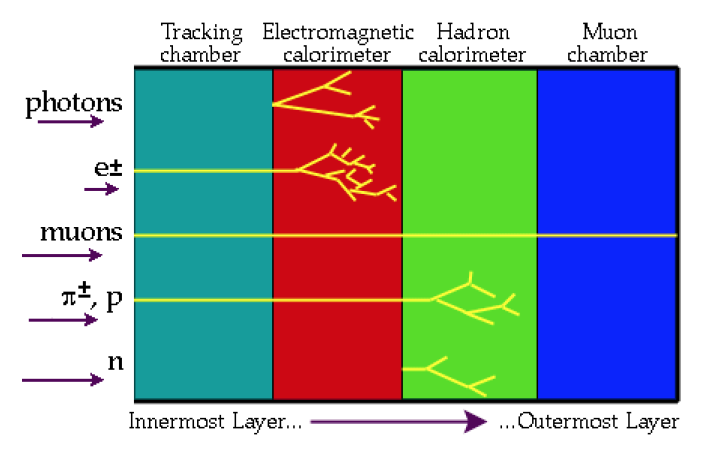 ν neutrino carries energy away (“missing E”)  -- Hermetic Detector!
M.Klein 17.3.2014  L8
H1 DIS event in xy view
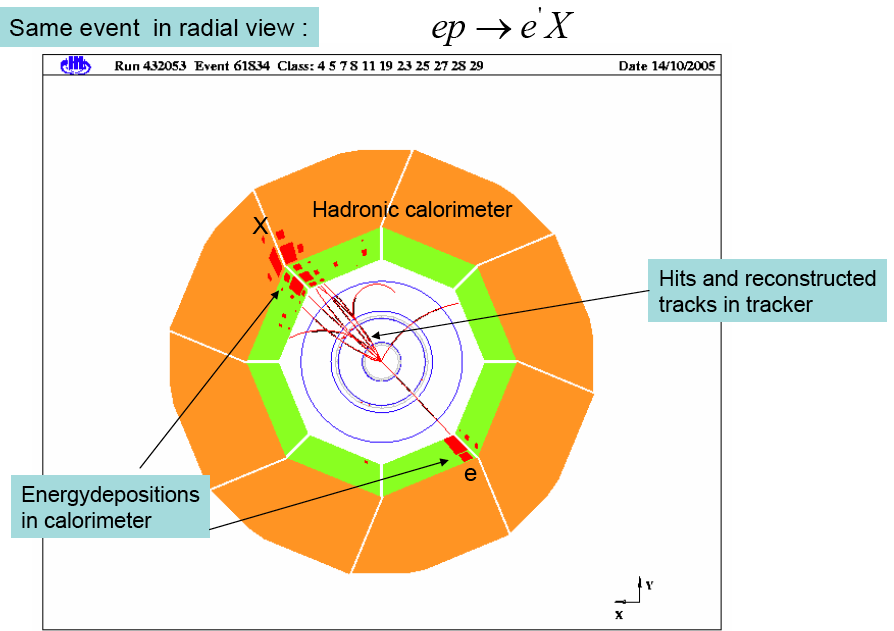 Electromagnetic calorimeter
1m
M.Klein 17.3.2014  L8
Calorimeters

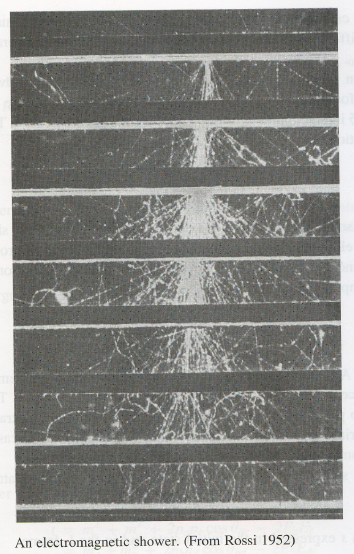 Sensitive to charged and neutral particles

Cascade (showers of particles) N ~ E: /E~1/√E

Longitudinal dimension scales ~ lnE

Segmentation: spatial and angular information

Different response to e, h, : particle ID

Hermetic coverage to detect neutrinos (“missing E”)

Fast time response: high rates, time measurement

Calorimeters are “sampling calorimeters”:
   Several layers of active medium/absorber for
   optimum energy deposition and measurement
M.Klein 17.3.2014  L8
Electromagnetic energy loss - electrons
Ec
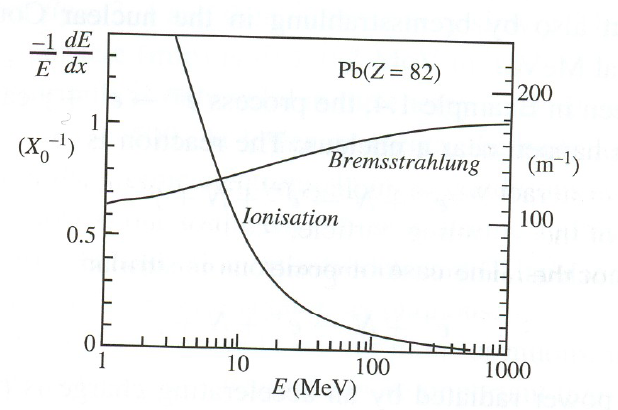 re2 ~ me-2: muon deposits
2 10-5 times less energy
than electron by the
bremsstrahlung process.
Bremsstrahlung
Ionisation

critical energy
Bremsstrahlung dominates rather uniform
energy loss: high resolution of elm calorimeters
M.Klein 17.3.2014  L8
Muon Energy Loss
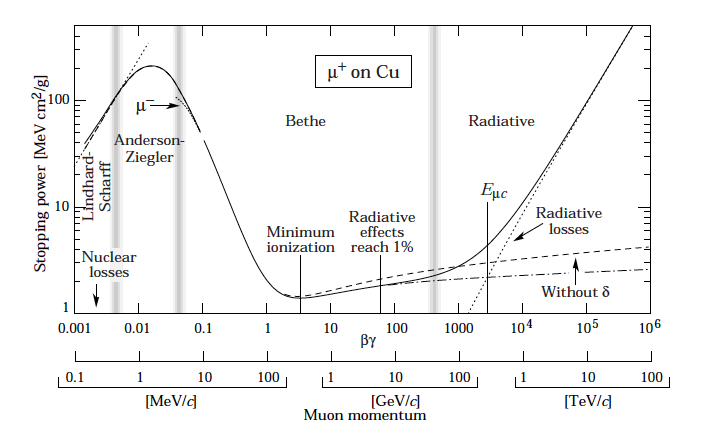 Critical energy for 
muons very large.
Ec =  200 GeV in Pb
(~10 MeV for electron)

Muon energy
losses for precision
measurements and 
high momenta have
to be controlled too
Taken from PDG2010
M.Klein 17.3.2014  L8
Radiation Length
X0 distance over which 1/e of E0 is lost in bremsstrahlung
        also = 7/9 of mean free path of a photon [γZ  Ze+e-]


Energy loss is additive:


For example: Air: f(N)=0.77, f(O2)=0.22, f(Ar)=0.01, X0 =0.3km










Absorbers for electromagnetic calorimeters: 
Pb: X0 =0.56 cm, Fe: X0 = 1.6 cm
Y.T. Tsai Rev.Mod.Phys 46(1974)815
M.Klein 17.3.2014  L8
Electromagnetic Calorimeter
Lateral extension

Shower extends perpendicularly to 
incident direction due to bremsstrahlung
(~E/m) and multiple scattering



95% of shower is contained in cone
of one Molière radius (1.8cm in lead)
Radiation length
Pb: X0 =0.56 cm, Fe: X0 = 1.6 cm

Electromagnetic  calorimeters are rather compact. They are placed in between the tracker and the hadronic calorimeter. They thus represent the first stage of the hadronic energy measurement. If space and cost permit, the magnet coil is outside the calorimeters – not possible for LHeC:

20 layers 0.56cm plus LAr gaps: ~40cm
Electron and photon energy loss very similar: σγ=7/9σe
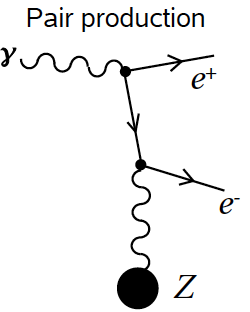 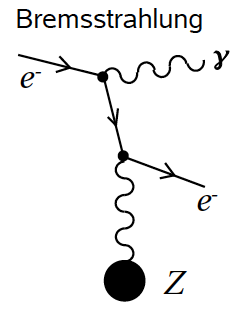 M.Klein 17.3.2014  L8
Hadronic Calorimeter
Interaction or absorption length
Hadronic energy loss

Particle production (strong interaction)
    n ~ 20 ln(E/GeV) -18 secondaries

Nuclear collisions and excitations

Electromagnetic interactions (0  )

Ionization, muons, neutrinos

Stronger fluctuation of energy loss
than for electromagnetic interactions.
Thus the resolution is worse.
Fe: =132 g/cm2       =17 cm =10 X0 

The hadronic calorimeters are placed
behind electromagnetic ones and used
as “tail catchers” of the elm. shower
95% of secondaries are confined in 1 
A shower is absorbed fully after 7 
ATLAS
Scintillator tile – Fe Calorimeter (7=1.1m)
M.Klein 17.3.2014  L8
H1 Detector
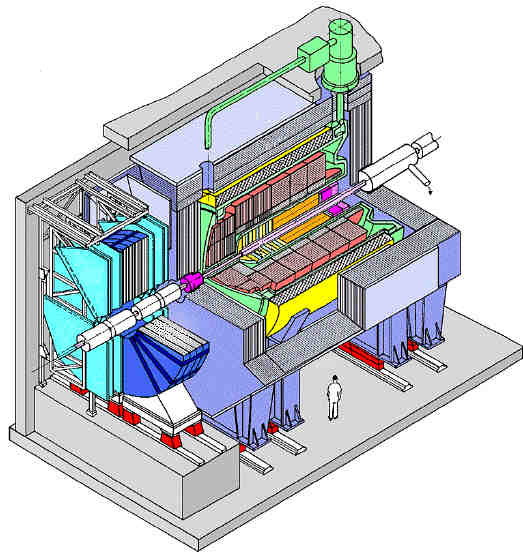 Tracker

   Liquid Argon Calorimeter

       Coil

Return Iron/  Detector
beam 
line
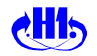 Forward muon detector
M.Klein 17.3.2014  L8
H1 Liquid Argon (LAr) Calorimeter
elm.
25X0
12%/√E
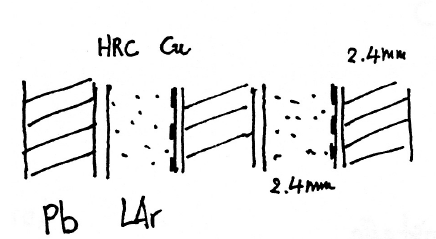 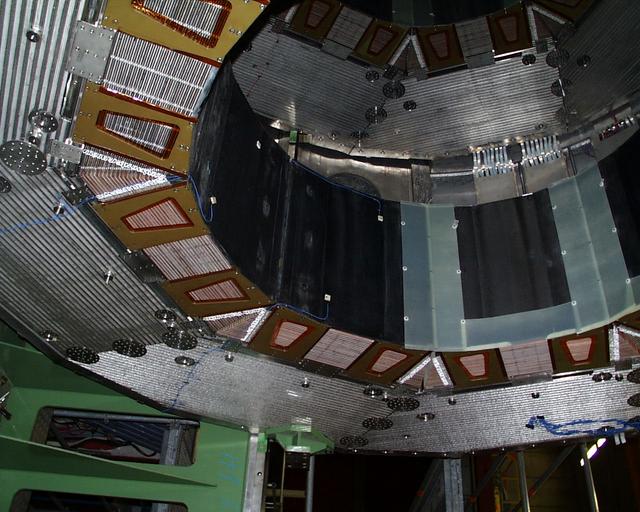 Hadr.
7
50%/√E
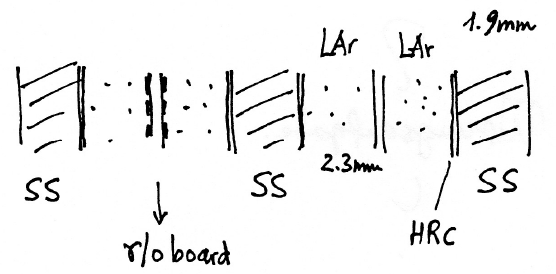 Pb: G10|Lead\G10,             SS: stainless steel
HRC: high resistive coating (10M/area)
Photograph after deassembly, October 2007
M.Klein 17.3.2014  L8
ATLAS Calorimeters
Tile barrel and extended barrel
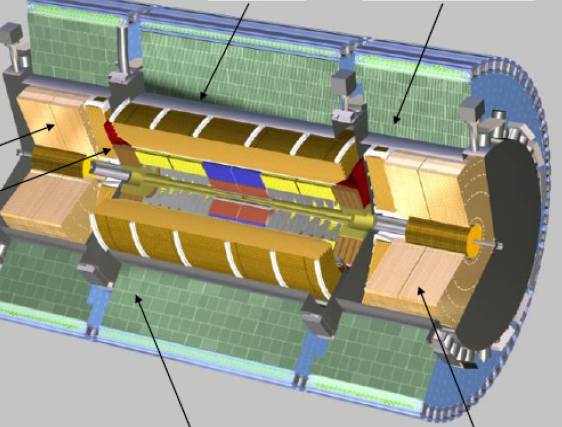 LAr

hadronic

electromagn.

endcaps
Central barrel electromagnetic                 Forward calorimeter
M.Klein 17.3.2014  L8
ATLAS LAr Electromagnetic Calorimeter
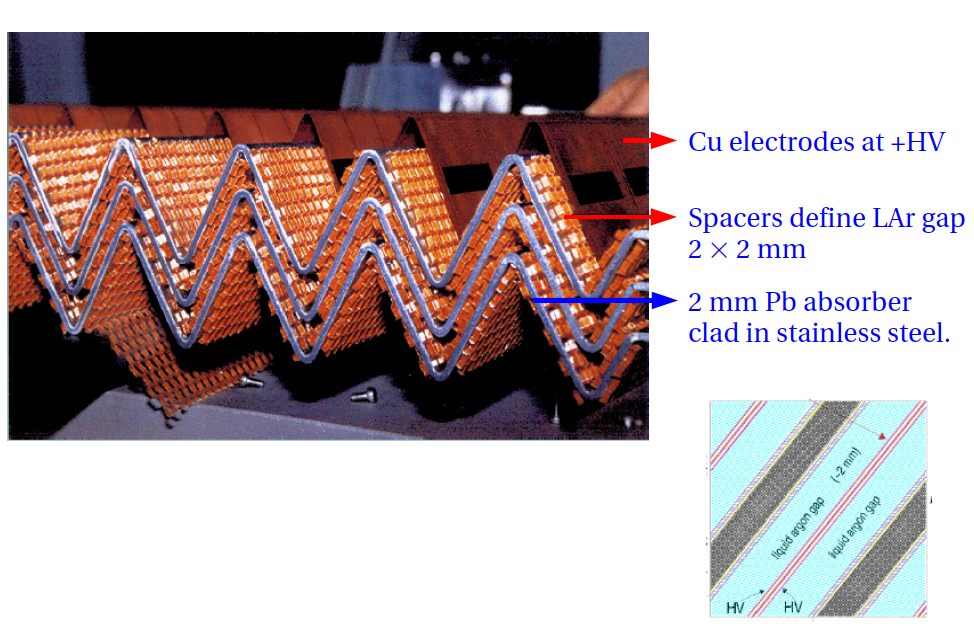 D.Pitzl
M.Klein 17.3.2014  L8
ATLAS Scintillator Tile Hadronic Calorimeter
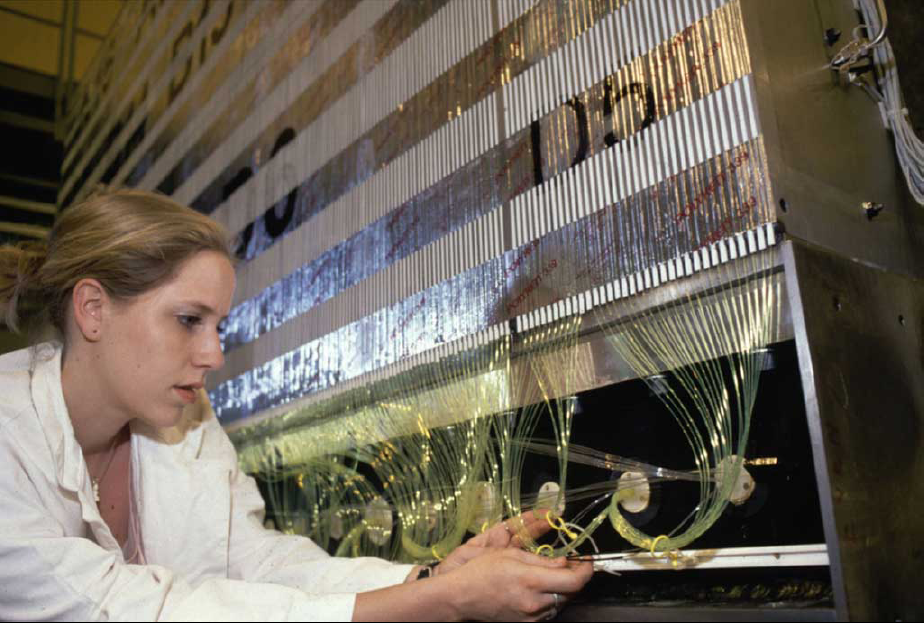 Scintillator and Fe absorber,  read out perpendicular to beam axis
M.Klein 17.3.2014  L8
LHeC Detector*)
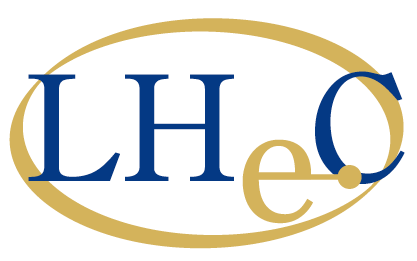 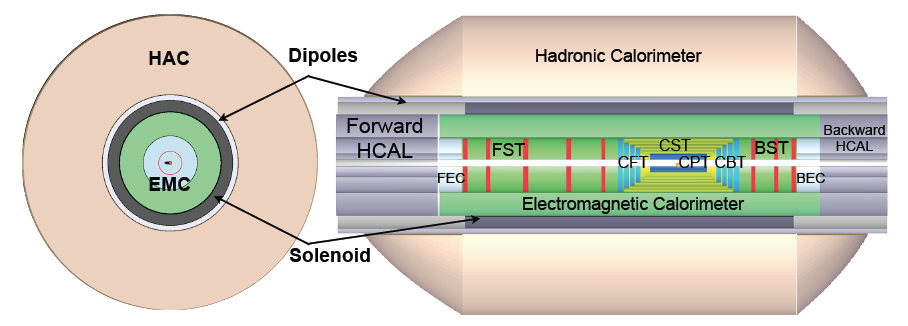 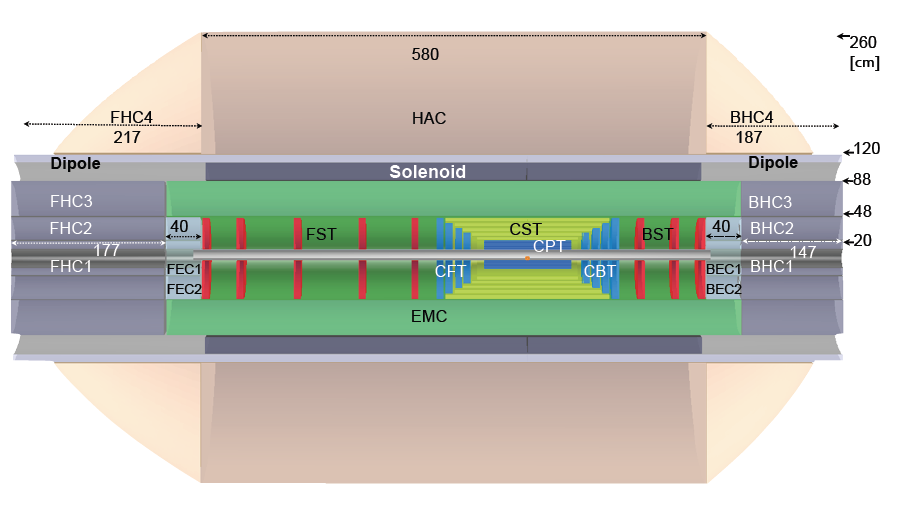 Central silicon tracker: 48cm, EMC: D=40cm, Solenoid: R=1m, HAC: D=140cm
*) from LHeC design report 2012
M.Klein 17.3.2014  L8
Dimensions of the LHeC Detector
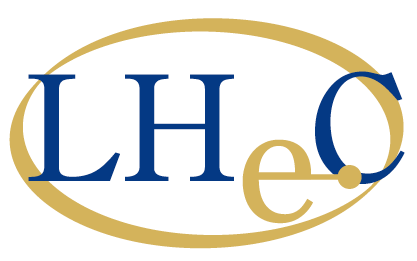 Tracker: Silicon only, compact, D=50cm
Locate solenoid between EMC and HAC:
Cost [and joins dipole for beam bending]
The LHeC detector is surrounded by a 
muon detector system, conceptionally for
muon identification only. There are forward
and backward detectors as part of the
central detector, and there are further apart
detectors for tagging p,n in p beam direction
and e,γ in e beam direction (“backwards”)
EMC: LAr-Pb: D=40cm
HAC: Sc-Fe: D=140cm
M.Klein 17.3.2014  L8
LHeC Detector Design Concept
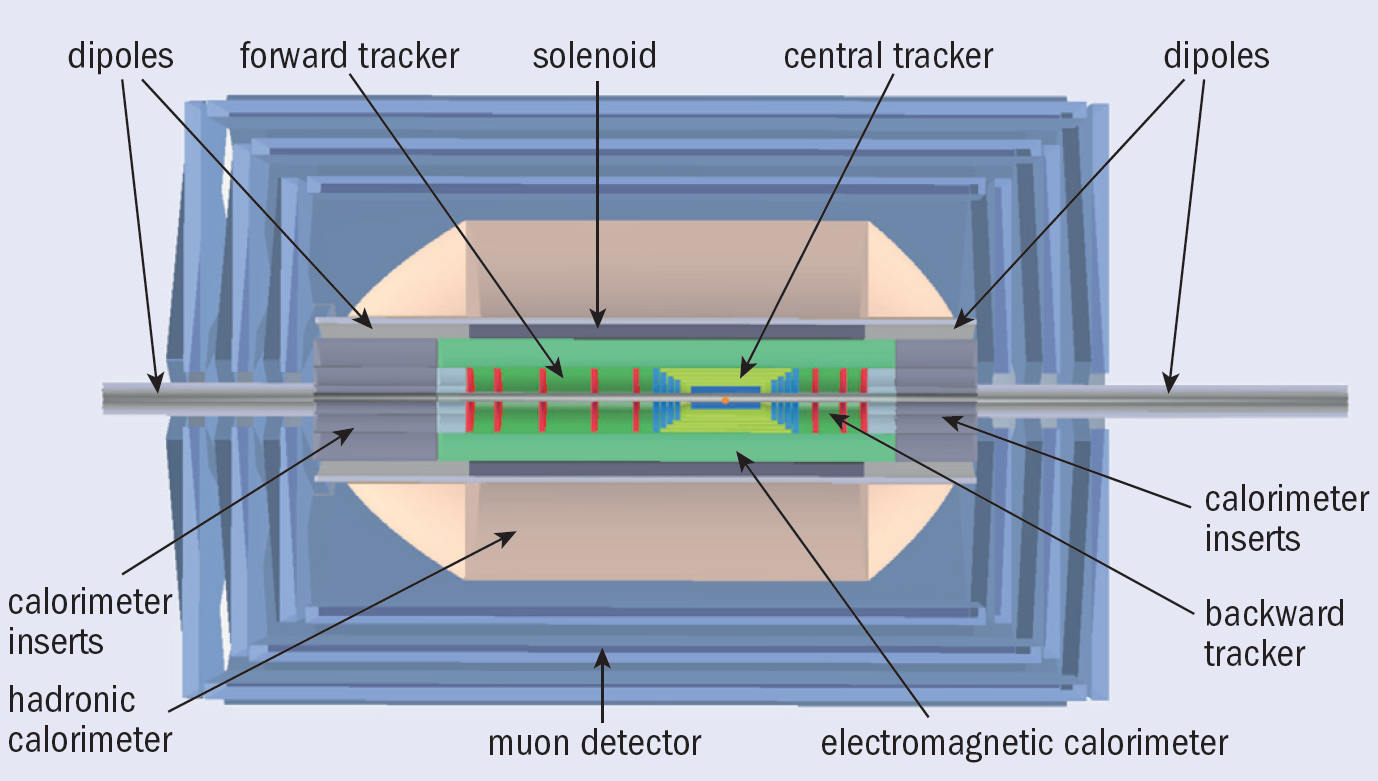 Muon detector: ID with few detector planes, no momentum measurement – unlike ATLAS
M.Klein 17.3.2014  L8
Detector - Summary
The requirement to select often rare events (“trigger”) has replaced the photographic methods.
The physics of heavy quarks has boosted the development of Silicon track detectors.
Energies are measured in “sampling calorimeters” – in multilayers of absorber and active material.
Modern collider detectors have a common structure: tracker, ecal., hcal., solenoid, muon detector.
The (xy) dimension of a tracker is determined by the required momentum resolution (B,Δ,L).
An electromagnetic calorimeter absorbs 95% of the shower energy in 20 radiation lengths (X0).
The em. energy loss mechanism is primarily bremsstrahlung and the energy resolution ~10%/√E.
A hadronic calorimeter absorbs a hadron shower completely after 7 absorption lengths (λ).
Due to the more stochastic nature of hadron interactions and the complexity of the hadron energy
       loss processes, the energy resolution is ~40%/√E. The “HCAL” catches the elm. shower tail.
10.  Calorimetry has to be hermetic (4π) acceptance in order to reconstuct the energy balance (ν’s MET).
11.  Muons penetrate the whole calorimeter and can thus be identified and their momentum reconstructed.
Detectors have to fulfill further demands as from trigger complexity, readout speed and data volume…
M.Klein 17.3.2014  L8